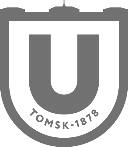 ЦИКЛ ОБУЧАЮЩИХ СЕМИНАРОВ НА ОСНОВЕ ОБМЕНА ОПЫТОМ
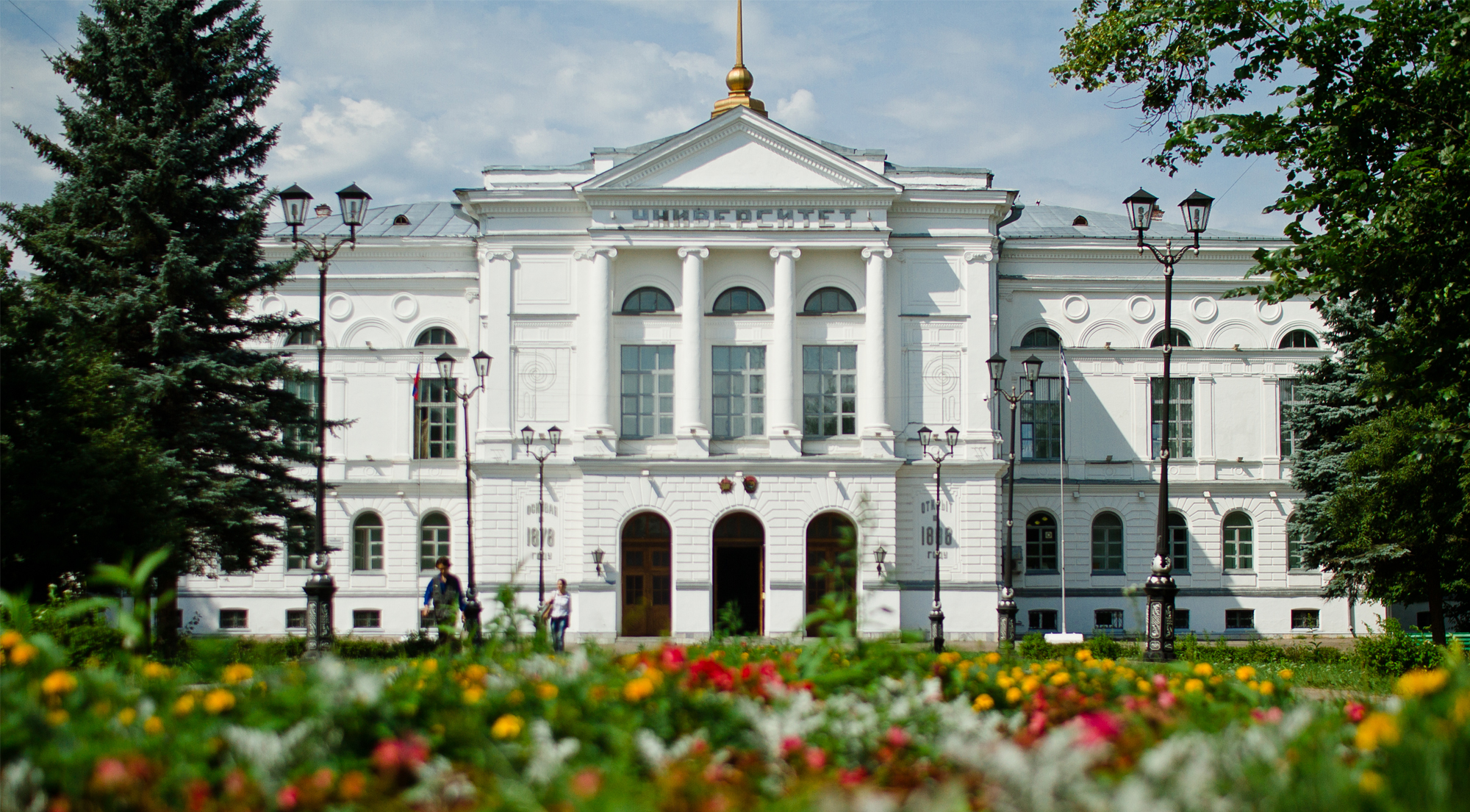 Обеспечение качества образования
Национальный исследовательский 
Томский государственный университет
2017
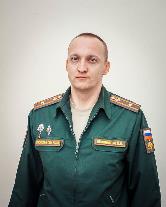 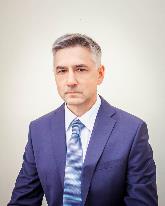 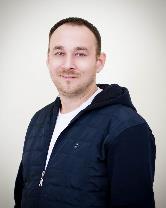 СЕКРЕТЫ ПРАКТИЧЕСКИХ ЗАНЯТИЙ
Конкурс «Лучшие образовательные практики ТГУ-2016» Номинация «Лучший мастер-класс/практикум»
Неспешный успешный практикум
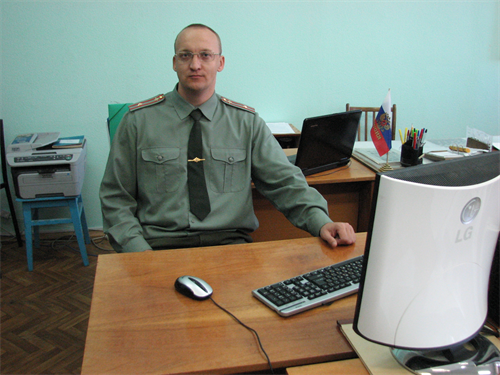 НИКОЛАЕНКО ВЛАДИМИР НИКОЛАЕВИЧ
Военная кафедра, ИВО
Старший преподаватель
РЕЗУЛЬТАТ????
1.Навыки
2.Умения
3.Компетенции
#1
© Николаенко В.Н.
КАК ДОСТИЧЬ??
Занятия проводятся!

1.Просто
2.Понятно
3.Доступно
#2
© Николаенко В.Н.
С ЧЕГО НАЧАТЬ?
1.ТВЕРДОЕ ЗНАНИЕ ТЕОРИИ2. ВАРИАЦИЯ ЗАДАНИЙ3. МОТИВАЦИЯ СТУДЕНТА К ЗАНЯТИЮ(интерес, полезность, необходимость)
#3
© Николаенко В.Н.
КАК ВЕСТИ???
1.ПОНЯТНЫЕ ЗАДАНИЯ2. РАБОТАЮТ ВСЕ!!!3. ЛУЧШИЕ-ХУДШИМ4. СВЯЗЬ С ПРОФЕССИЕЙ (желательно)5.ОЦЕНИВАЮТСЯ ВСЕ!!!6.СТУДЕНТЫ-КОНКУРЕНТЫОДИН ИЗ ЛЮБИМЫХ ВАРИАНТОВЗАНЯТИЕ-ТЕАТР, ПРЕПОДАВАТЕЛЬ-РЕЖИССЕР, СТУДЕНТЫ- АКТЕРЫ
#4
© Николаенко В.Н.
А ЧТО МЕШАЕТ?
ПРЕПОДАВАТЬилипрепоДАВАТЬ??????????????????????
#5
© Николаенко В.Н.
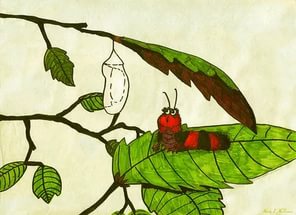 МОЛОДОЙ ПРЕПОДАВАТЕЛЬ
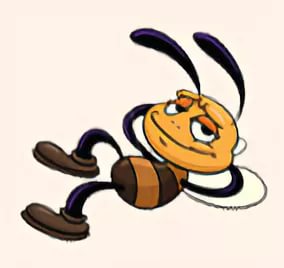 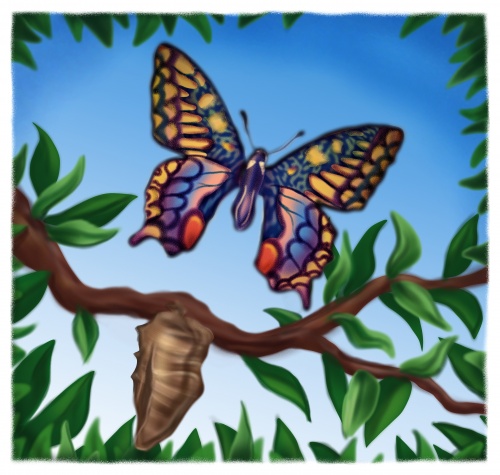 #6
© Николаенко В.Н.
МОТИВАЦИЯ ПРЕПОДАВАТЕЛЯ ???
1.МАТЕРИАЛЬНО
(деньги)

2. МОРАЛЬНО
(почет и уважение)

3.САМОУТВЕРЖДЕНИЕ
#7
© Николаенко В.Н.
ОПРЕДЕЛЯЕМ ЛУЧШИХ!!!
1.Ежегодное (посеместровое) анкетирование студентов по качеству получаемых знаний.

А именно:
Умение донести материал;
Качество и способы проведения занятий;
Личные качества преподавателя;
Наличие и уровень обратной связи»

2. Уровень успеваемости  в группах
#8
© Николаенко В.Н.
ОПРЕДЕЛЯЕМ ЛУЧШИХ!!!
1.Ежегодное (посеместровое) анкетирование студентов по качеству получаемых знаний.

А именно:
Умение донести материал;
Качество и способы проведения занятий;
Личные качества преподавателя;
Наличие и уровень обратной связи»

2. Уровень успеваемости  в группах
#9
© Николаенко В.Н.
ПООЩРЯЕМ ЛУЧШИХ!!!
МАТЕРИАЛЬНО
 (лучшим преподавателям на кафедре-двойной оклад на год).

МОРАЛЬНО
 (введение специальных званий, рангов).
#10
© Николаенко В.Н.
Неспешный успешный практикумСПАСИБО ЗА ВНИМАНИЕ!
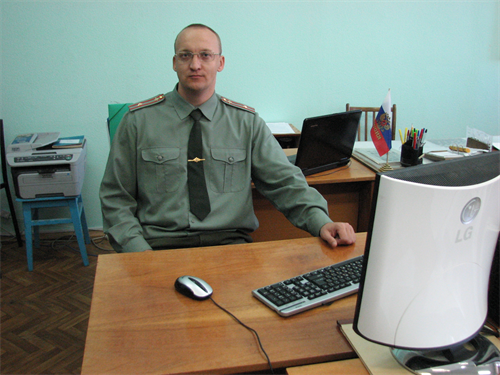 НИКОЛАЕНКО ВЛАДИМИР НИКОЛАЕВИЧ
Военная кафедра, ИВО
Старший преподаватель
Свадебный букет: мифы и реальность
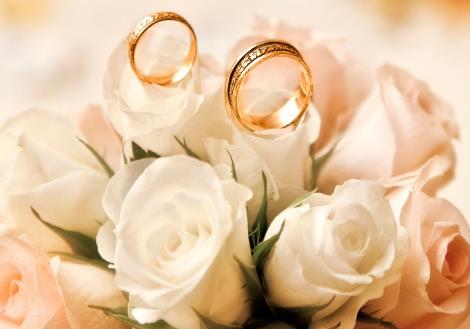 ЯМБУРОВ МИХАИЛ 
СЕРГЕЕВИЧ
кандидат биологических наук,
доцент кафедры сельскохозяйственной биологии БИ ТГУ,
заведующий лабораторией тропических и субтропических растений СибБС ТГУ
Мастер-класс «Практическая флористика: техники создания свадебного букета»Дисциплины: «Фитодизайн», «Комнатное цветоводство и флористика»
Цель мастер-класса: демонстрация техник создания свадебного букета (букет в линейной технике, каскадный букет на портбукете) и получение практического опыта создания свадебного букета гламелии.
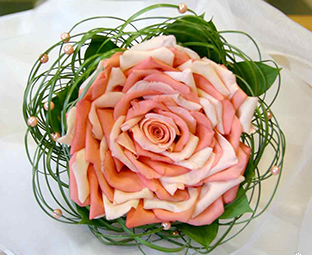 #1
© Ямбуров М.С.
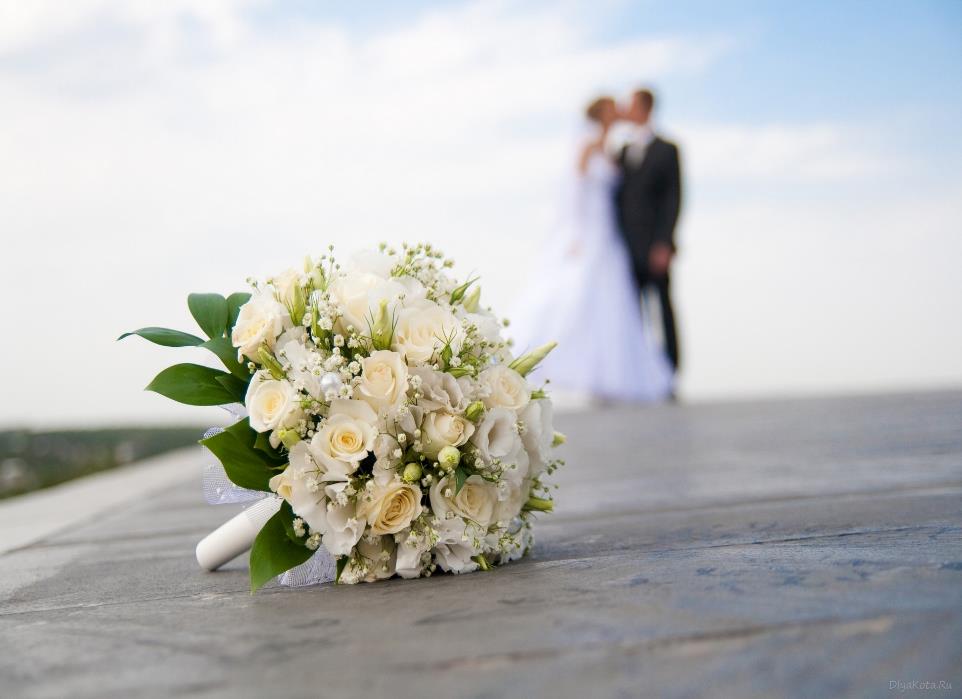 Свадебный букет – главный флористический элемент свадьбы
#2
© Ямбуров М.С.
Знакомство с разнообразием свадебных 
букетов
Креативный
Каскадный
Сфера
Круглый
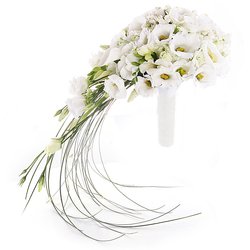 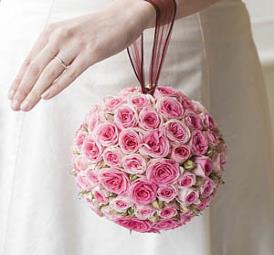 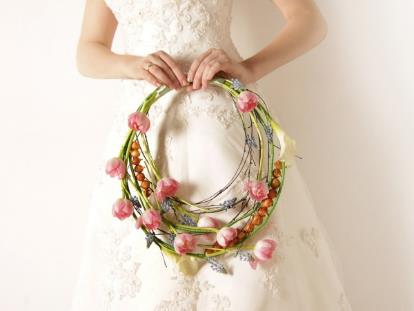 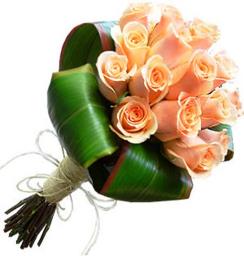 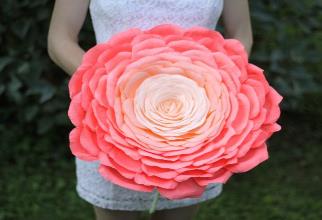 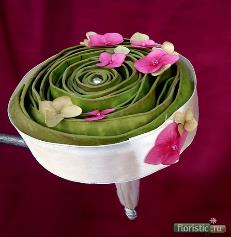 Гламелия
Авангардный
#3
© Ямбуров М.С.
Освоение студентами техник создания свадебного букета
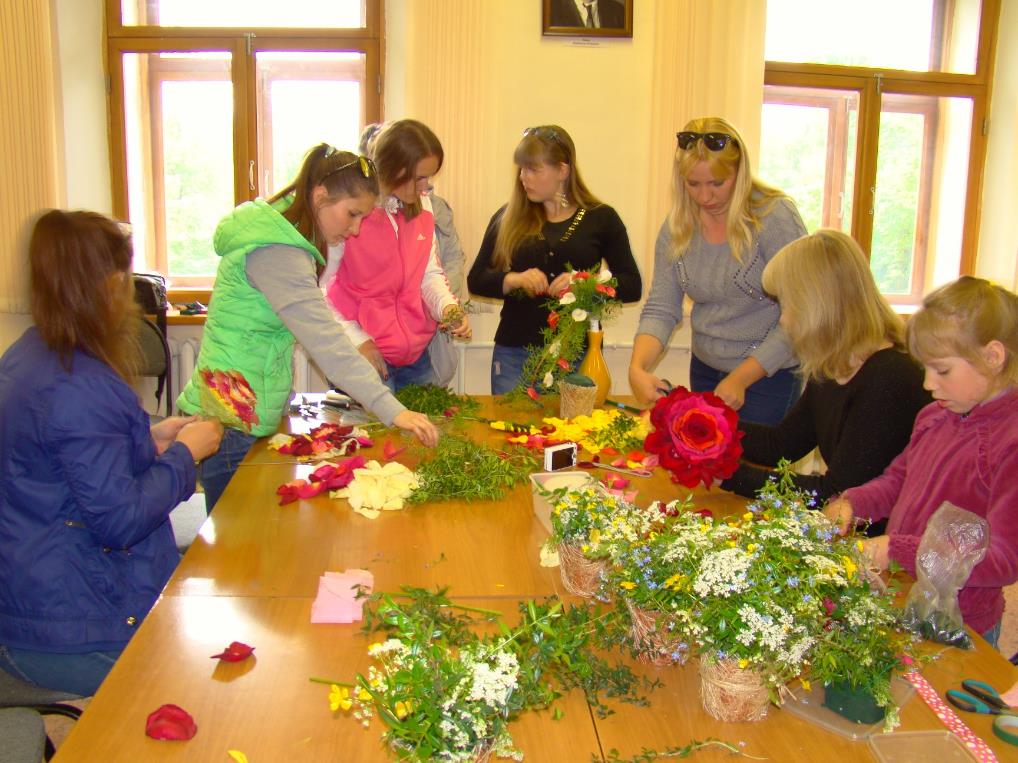 #4
© Ямбуров М.С.
Освоение студентами техник создания свадебного букета
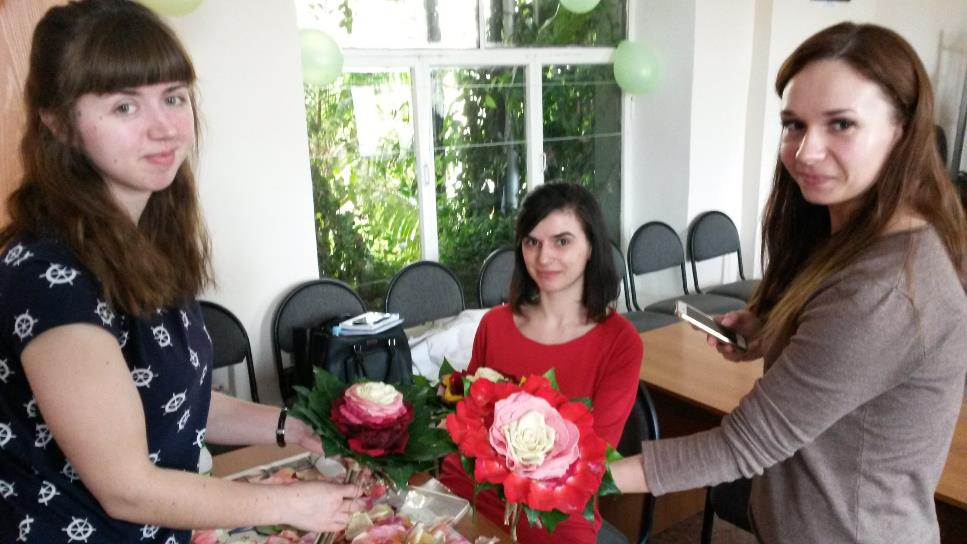 #5
© Ямбуров М.С.
Созданный студентами каскадный букет
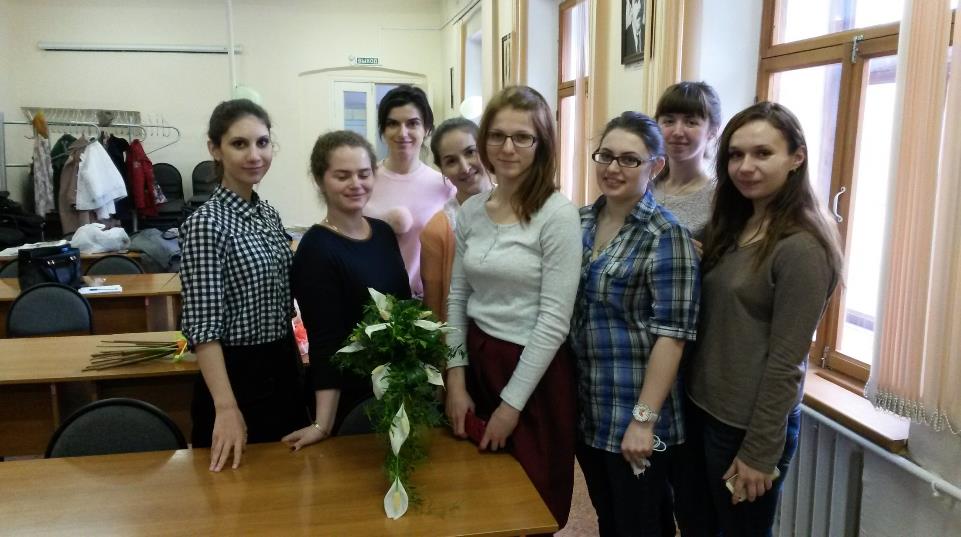 #6
© Ямбуров М.С.
Ботанический сад - ресурсный центр уникального флористического материала
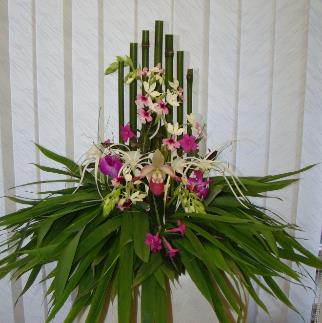 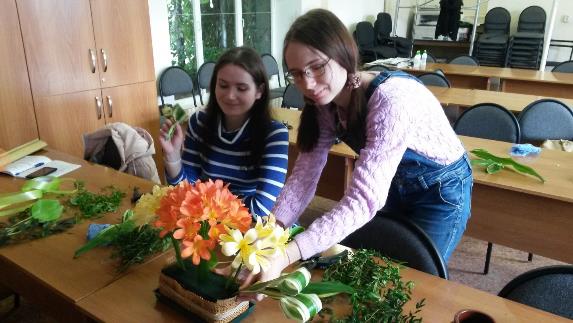 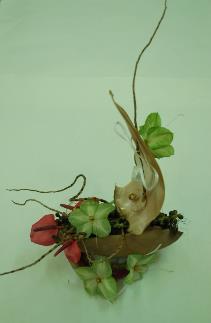 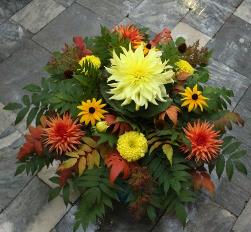 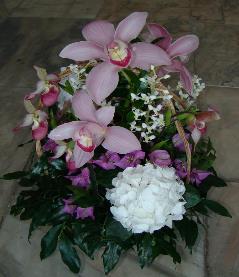 #7
© Ямбуров М.С.
Свадебный букет: мифы и реальностьБлагодарю за внимание!
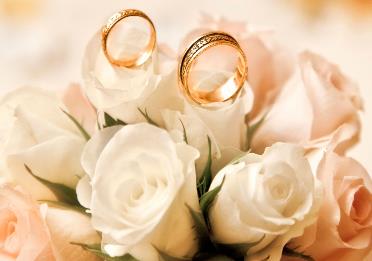 ЯМБУРОВ МИХАИЛ 
СЕРГЕЕВИЧ
кандидат биологических наук,
доцент кафедры сельскохозяйственной биологии БИ ТГУ,
заведующий лабораторией тропических и субтропических растений СибБС ТГУ
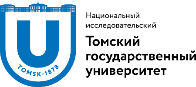 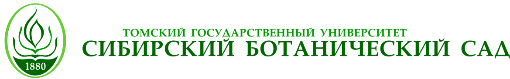 Шаги по вовлечению студентов в занятие
ХРОМЫХ ВАДИМ ВАЛЕРЬЕВИЧ
Кафедра географии, ГГФ
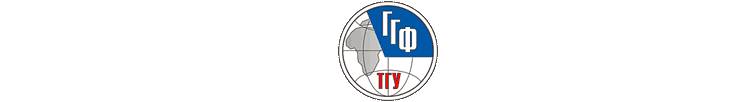 Шаг 1. Заинтриговать!!!
Студент должен быть удивлён нетривиальным подходом к учебному курсу (занятию). Например, провести анкетирование на первом занятии, продемонстрировать впечатляющие результаты работ предшественников и т.п.
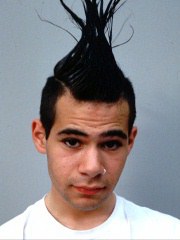 #1
© Хромых В.В.
Шаг 2. Увлечь!!!
Студенту должно быть интересно на занятии. Этого можно добиться различными способами: непосредственное участие студента в каком-то действии, процессе с постоянно видимыми результатами, «ролевые» игры и т.п.
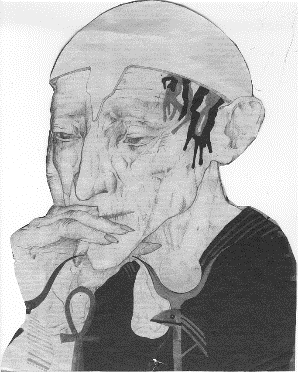 #2
© Хромых В.В.
Шаг 3. Показать возможность использования полученных навыков в будущей работе
Ничто так не стимулирует к обучению, как понимание возможности использования полученных умений и освоенных методов в будущей профессиональной деятельности
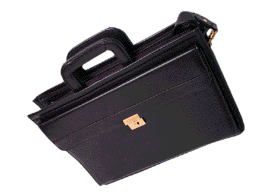 #3
© Хромых В.В.
Шаг 4. Держать во внимании (постоянный мониторинг)
Студент не должен «спать» на занятии, писать SMS или обсуждать маникюр соседки. Для этого преподаватель должен периодически задавать вопросы аудитории, контролировать ход выполнения задания каждым студентом, особенно акцен-тируясь на «скучающих»
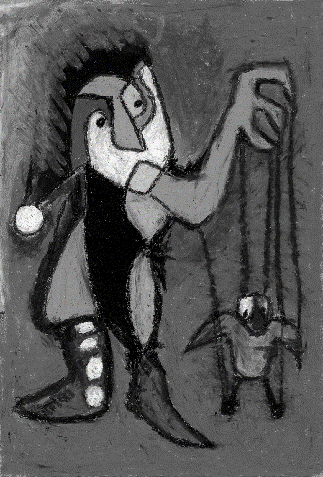 #4
© Хромых В.В.
Шаг 5. Дух соревнования
Очень хорошо вовлекает в занятие дух состязания, соперничества. Это может быть соперничество индивидуальное (например, на скорость выполнения, на поиск решения) или командное (например, в процессе «ролевой» игры)
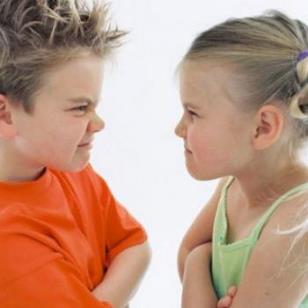 #5
© Хромых В.В.
Шаг 6. Поощрять активность!!!
Студенты должны активно «соучаствовать» в происходящем, быть в «тонусе» (благодаря неожиданным вопросам преподавателя и постоянному мониторингу), помогать и подсказывать друг другу
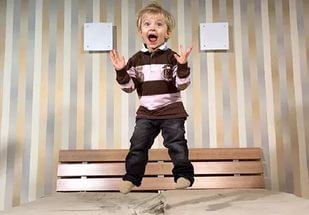 #6
© Хромых В.В.
Результат
Мотивированный на карьеру студент с «горящими глазами».
Образ преподавателя в глазах студента – наставник (коуч, тьютор и т.п. – нужное подчеркнуть), а не «надзиратель»-оценщик!
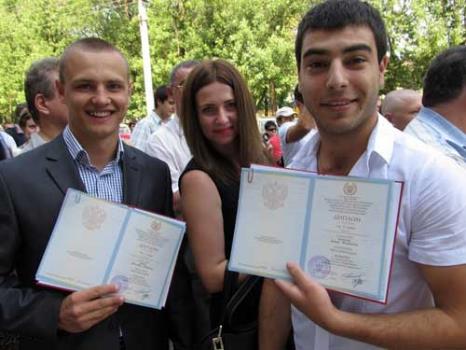 #7
© Хромых В.В.
Шаги по вовлечению студентов в занятиеСПАСИБО ЗА ВНИМАНИЕ!
ХРОМЫХ ВАДИМ ВАЛЕРЬЕВИЧ
Кафедра географии, ГГФ
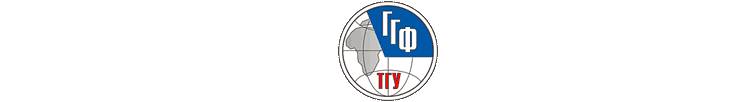 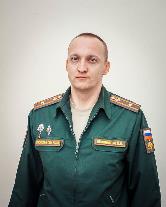 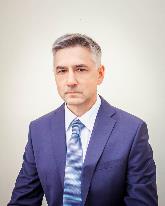 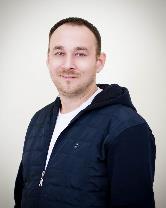 СЕКРЕТЫ ПРАКТИЧЕСКИХ ЗАНЯТИЙ
Конкурс «Лучшие образовательные практики ТГУ-2016» Номинация «Лучший мастер-класс/практикум»